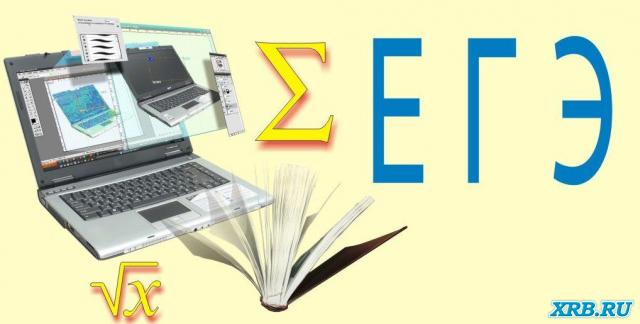 Решение сложных заданий ЕГЭ-2019.
Математика профильный уровень.
S
M
L
А
T
С
K
B
S
M
P
7
L
А
T
Q
С
K
6
Н
B
+
+
–
x
1
1
2
+
–
–
x
B
О
С
А
P
B
О
H
С
А
P
Решение .
и т.д.
Выплаты по процентам:
Всего выплат:
a
-2
-6
0
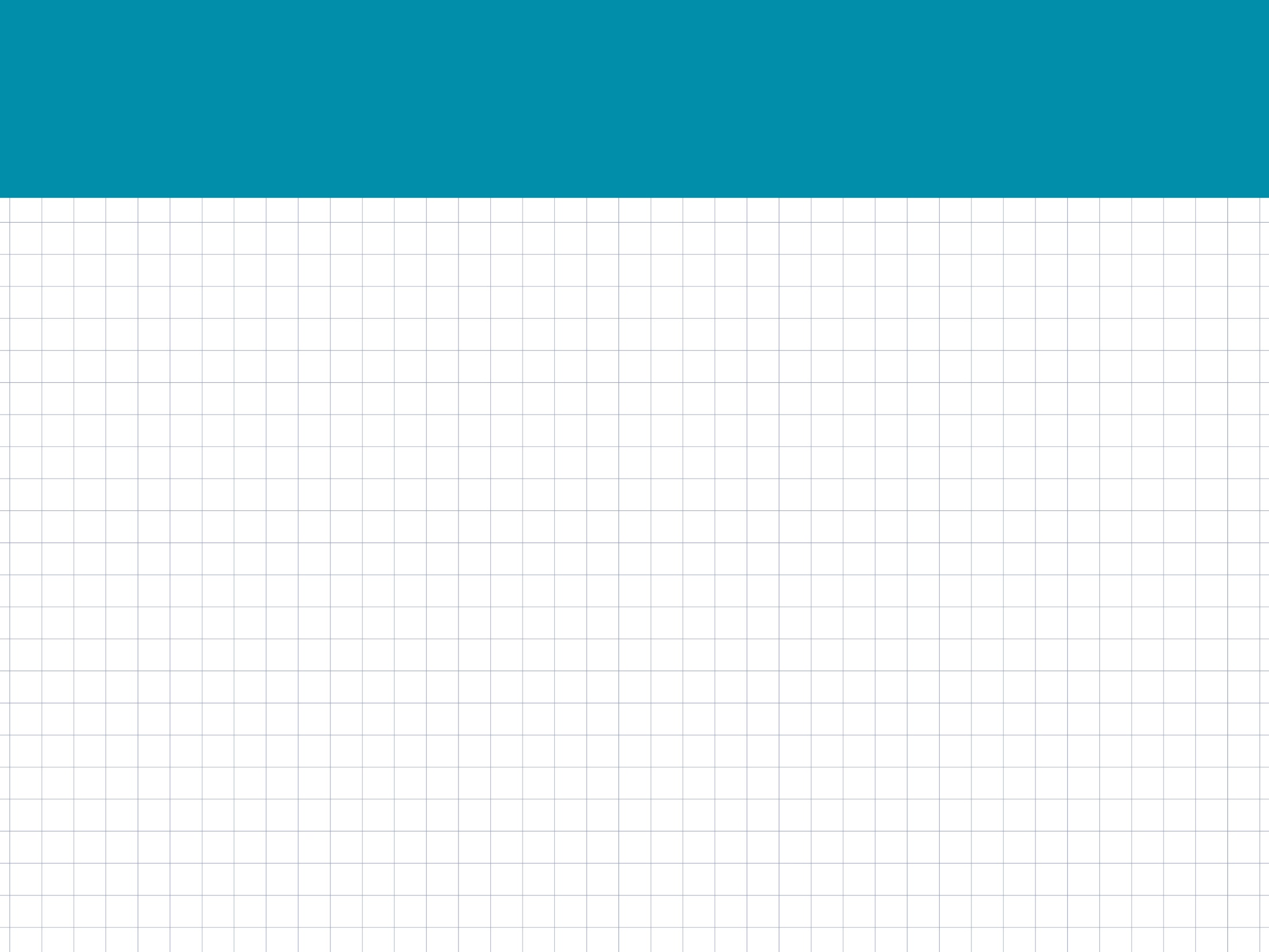 -6
Решение .